Аганбегян Абел Гезевич, 
академик РАН
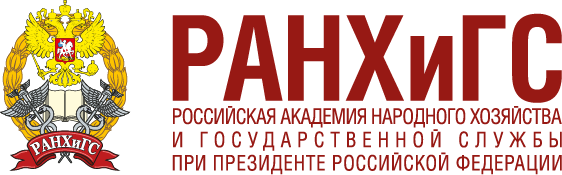 Новое правительство 
и переход к социально-экономическому росту в России
г. Москва
  11  марта 2020 г.
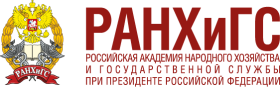 Динамика основных экономических и социальных показателей России
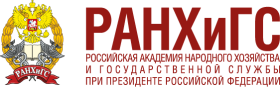 Основные экономические и социальные показатели кризисного 2009 г. в России
(Прирост в %% к предыдущему году)
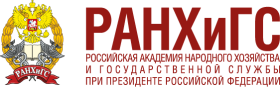 Основные экономические и социальные показатели развития России                   в 2010-2016 гг.
(в %% к предыдущему году)
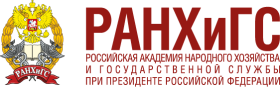 Прирост валового внутреннего продукта России по кварталам 2012-2019 гг.
(ВВП в % к соответствующему периоду прошлого года)
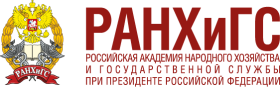 Динамика инвестиций в основной капитал в 2013-2015 гг. (в постоянных ценах)
(прирост в %%  2015 г. к  2012 г.)
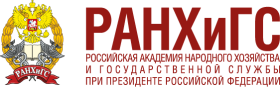 Социально-экономическое развитие России в период стагнации и рецессии
 2013-2019 гг., в %% к предыдущему году
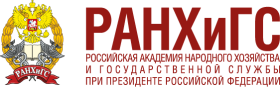 Приток и отток капитала из России в 2006-2019 гг.
(млрд. долл.)
В 2008-2019 г. суммарный отток капитала из России составил более 770 млрд долл.
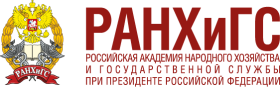 Внешний долг России на начало года в 2007-2019 гг. 
(по данным Центрального банка России)
                                                                                                                                                  (млрд долл. США)















Из 521,6 млрд долл. внешнего долга России в 2018 г.: банки – 138,6 млрд долл., другие предприятия и организации – 340,0 млрд долл., органы государственного управления – 32,1 млрд долл.
В 2019 г. Россия выплатила 109 млрд долл. внешнего долга.
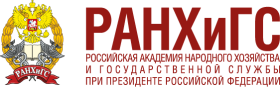 Демографический кризис в России. 2016-2019 гг.
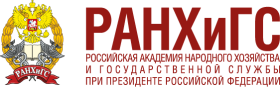 Экономические показатели, предусмотренные в Послании Федеральному Собранию и Указе Президента РФ В.В. Путина на перспективу
Россия должна войти в число пяти крупнейших экономик мира                                – за период до 2024 г.
Прирост ВВП на душу населения до 2025 г.                                                                 – 50%
Увеличение количества организаций, осуществляющих технологические 
    инновации, с 10%                                                                                                            – до 50%
Вклад малого предпринимательства в ВВП с 20% к 2025 г.                                        – 40%
Число занятых малым бизнесом увеличить с 19 млн чел.                                          – до 25 млн чел.
Обеспечить ежегодный прирост производительности труда в отраслях 
    материального производства                                                                                         – не ниже 5%
Увеличить инвестиции в составе ВВП с 18% в 2017 г. в %%                                       – сначала до 25% 
                                                                                                                                               – потом до 27%
Годовой объём несырьевого неэнергетического экспорта увеличить за 6 лет 
    (до 2024 г.) с 169 млрд долл. в 2016 г.,                                                                          – до 250 млрд долл. 
                в том числе машиностроения с 24,4 млрд долл. в 2016 г.                                – до 50 млрд долл.
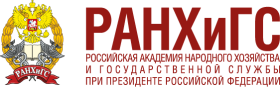 Объём экспорта услуг, включая образование, международный туризм, 
    транспорт, с 50,6 млрд долл. в 2016 г.                                                                        – до 100 млрд долл.
Расходы на строительство и обустройство автомобильных дорог увеличить 
    за 6 лет (до 2024 г.)                                                                                                      – 11 трлн руб. 
Увеличить пропускную способность Транссиба и БАМа за 6 лет (до 2024 г.)
     с 120 млн т.                                                                                                                   – до 180 млн т.
Увеличить грузопоток по Северному морскому пути к 2025 г. в 10 раз                     – до 80 млн т.  
Увеличить транспортные перевозки контейнеров по железным дорогам
    за 6 лет (до 2024 г.)                                                                                                         – в 4 раза
Увеличение затрат на развитие цифровой экономики за счёт всех источников 
    (по доле в ВВП)                                                                                                           – не менее чем в 3 раза
Повсеместный быстрый доступ к интернету, в том числе  проведение  
    волоконно-оптических линий к посёлкам с населением свыше 250 жителей         – за 6 лет (до 2024 г.)
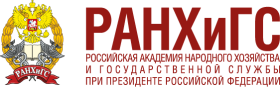 Социальные показатели, предусмотренные в Послании Федеральному Собранию и Указе Президента РФ В.В. Путина на перспективу
"В основе всего лежит сбережение народа и благополучие наших граждан. Именно здесь нам нужно совершить решительный прорыв (В.В. Путин)".
Снизить уровень бедности за 6 лет (до 2024 г.) в 2 раза – с 20 до 10 млн чел.
Расходы на материнство и детство за 6 лет (до 2024 г.) с 2,47 трлн руб. в 2012-2017 гг. до 3,4 трлн руб. (+ 40%).
Ежегодный ввод жилья увеличить за 6 лет (к 2024 г.) с 80 млн до 120 млн кв. м.
Численность ежегодно улучшающих свои жилищные условия с 3 млн чел. увеличить до 5 млн чел.
Снизить размер ипотечного кредита с 9,5% до 7-8%.
Повышение международного рейтинга по качеству общего образования за 6 лет (до 2024 г.) с 33 места среди стран мира – вхождение в 10 ведущих стран. 
Создание новых научно-образовательных центров мирового уровня на основе интеграции университетов и научных организаций – не менее 15.
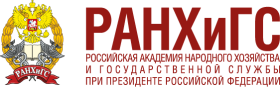 Показатели развития здравоохранения на перспективу до 2024 г.
Увеличить медицинские расходы в составе ВВП за 6 лет (до 2024 г.) с 4% до 5%, увеличение расходов в 2 раза.
Ожидаемая продолжительность жизни с 73 лет до 2025 г. – 78 лет, до 2030 г. – 80, в том числе здоровой жизни в 2025 г. – до 67 лет.
Снижение смертности в трудоспособном возрасте на 100 тыс. человек населения за 6 лет (до 2024 г.) с 530 чел. в 2016 г. до 350 чел.
Снижение младенческой смертности на 1000 родившихся живыми за 6 лет (до 2024 г.) с 5,5 до 4,5.
Снижение смертности в ДТП за 6 лет (до 2024 г.) – в 3,5 раза.
Обеспечение охвата всех граждан профилактическими осмотрами – не реже 1 раза в год.
Снижение показателей смертности за 6 лет (до 2024 г.) на 100 тыс. человек населения:
	- от болезней кровообращения с 616 в 2016 г.    – до 450 случаев;
                   - от онкологических болезней с 204 в 2016 г.      – до 185 случаев.
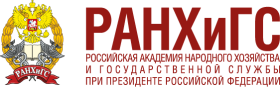 Цели и задачи национальной программы "Цифровая экономика Российской Федерации" на 2018-2024 гг., предусмотренные в Указе Президента РФ В.В. Путина от 7 мая 2018 г.
Достижение следующих целей и целевых показателей (обеспечить в 2024 году):

Увеличение внутренних затрат на развитие цифровой экономики за счёт всех источников (по доле в валовом внутреннем продукте страны) не менее чем в три раза по сравнению с 2017 годом.

Создание устойчивой и безопасной информационно-телекоммуникационной инфраструктуры высокоскоростной передачи, обработки и хранения больших объёмов данных, доступной для всех организаций и домохозяйств.

Использование преимущественно отечественного программного обеспечения государственными органами, органами местного самоуправления и организациями.
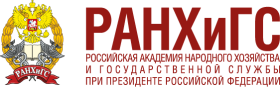 Решение следующих задач (обеспечить в 2024 году):
 
Создание системы правового регулирования цифровой экономики. 
Создание глобальной конкурентоспособной инфраструктуры передачи, обработки и хранения данных преимущественно на основе отечественных разработок.
Обеспечение подготовки высококвалифицированных кадров для цифровой экономики.
Обеспечение информационной безопасности на основе отечественных разработок при передаче, обработке и хранении данных.
Создание сквозных цифровых технологий преимущественно на основе отечественных разработок.
Внедрение цифровых технологий и платформенных решений в сферах государственного управления и оказания государственных услуг.
Преобразование приоритетных отраслей экономики и социальной сферы.
Создание комплексной системы финансирования проектов по разработке и (или) внедрению цифровых технологий и платформенных решений.
Разработка и внедрение национального механизма осуществления согласованной политики государств – членов Евразийского экономического союза при реализации планов в области развития цифровой экономики.
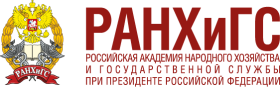 Доля цифровой экономики и ее составляющих в ВВП
Доля цифровой экономики и её составляющих в ВВП РФ в 2017 г. была в 2-3 раза ниже, чем у
передовых государств. Но у страны есть шанс войти в число мировых лидеров.
Доля цифровой экономики и её составляющих в ВВП, 2017 г.
№ 2 по доступности услуг сотовой связи в мире
№ 10 по доступности широкополосного доступа
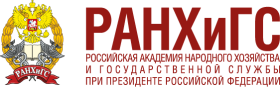 Распространение цифровых услуг в России:
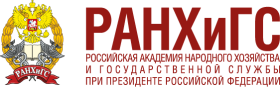 Национальные проекты Правительства Российской Федерации на 2019-2024 гг.
Человеческий капитал  –  5,7 трлн руб.
Здравоохранение                   –   1725,8  млрд руб.                                                  
Образование                           –     784,5  млрд руб.
Демография                            –    3105,2  млрд руб.
Культура                                  –      113,5  млрд руб.
Комфортная среда для жизни  –  9,9 трлн руб.
Безопасные и качественные автомобильные дороги –  4779,7 млрд руб.
Жильё и городская среда                                               –  1066,2 млрд руб.
Экология                                                                           –  4041,0 млрд руб.
Наука                                                                                 –    636,8 млрд руб.
Экономический рост  –  10,1 трлн руб.
Малое и среднее предпринимательство и поддержка индивидуальной
       предпринимательской инициативы                                                                                –    481,5 млрд руб.
Цифровая экономика                                                                                                        –  1634,9 млрд руб.
Производительность труда и поддержка занятости                                                      –      52,1 млрд руб.
Международная кооперация и экспорт                                                                           –    956,8 млрд руб.
Комплексный план модернизации и расширения магистральной инфраструктуры   –  6348,0 млрд руб.

                     Общий бюджет всех 13 национальных проектов – 25,7 трлн руб.
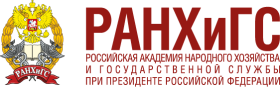 Национальные проекты Правительства Российской Федерации на 2019-2024 гг.
Пример – "Наука "
Цели и целевые показатели
Обеспечить присутствие РФ в числе пяти ведущих стран мира.                                                 
Обеспечение привлекательности работы в РФ для ведущих учёных и молодых исследователей из России и ведущих стран мира.
Опережающее увеличение внутренних затрат ни НИОКР за счёт всех источников по сравнению с ростом ВВП.
Федеральные проекты и их бюджеты
Развитие научной и научно-производственной кооперации –  215,0 млрд руб.
Развитие передовой инфраструктуры для НИОКР                –  350,0 млрд руб.
Развитие кадрового потенциала НИОКР                                 –   70,9 млрд руб.
                                                                              Сумма бюджета   –   636 млрд руб.
(Источники: 404,8 млрд руб. – федеральный бюджет и 231, 2 млрд руб. – внебюджетные источники)
В целом предполагаемые затраты на НИОКР в 2018 г. – 1,2 трлн руб., а за 2019-2024 гг. – не менее 8 трлн руб. Доля национального проекта во всех затратах – 8%.
Куратор – Голикова Т.А. 
Руководитель – Котюков М.М. (министр) 
Администратор – Медведев А.М. (зам. министра)
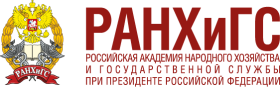 Семь шагов по возобновлению значимого социально-экономического роста
1. Переход к форсированному росту инвестиций в основной капитал (по 10% в год) и вложений в сферу «экономики знаний» – главную составляющую человеческого капитала (по 13% в год). Повысить долю инвестиций в ВВП с 17 до 25% и долю вложений в «экономику знаний» в ВВП с 14 до 22% в 2024-2025 гг. К 2030 г. поднять эти доли до 30-35%.
2. Мобилизация дополнительных 20 трлн руб. инвестиций и 15 трлн руб. вложений, главным образом, за счёт внутренних ресурсов. Дополнить число национальных программ проектом технологического перевооружения действующего производства с подпрограммами по отраслям и проектом введения новых мощностей в высокотехнологических отраслях с подпроектами по производствам в 2020-2024 гг. Поставить задачу технологически реконструировать народное хозяйство за 15 лет до уровня развитых стран. Увеличить объем высокотехнологичных отраслей до 2025 г. в 1,6 раза и до 2030 г. – в 3 раза. 
3. Определение основных направлений использования этих инвестиций и вложений, прежде всего, для технологического обновления нашей экономики.
4. Повернуть банковскую систему лицом к выполнению задач социально-экономического развития. Использование инвестиций и вложений в подавляющей части на возмездной основе путём инвестиционного кредитования под 3-5%-ную ставку, для чего необходимо снизить ключевую ставку ЦБ за три года до 4%, а до этого выдавать дешёвые кредиты за счёт бюджетной поддержки. Ввести госгарантии за инвестиционные кредиты для выполнения национальных программ.
5. Перейти к стимулированию инвестирования и экономического роста путём предоставления безналогового инвестирования за счет средств предприятий и налоговых пауз при технологическом обновлении и вводе новых мощностей для высокотехнологичных отраслей, таможенных льгот, административной поддержки.
6. Начать проведение крупных структурных реформ, в первую очередь, для формирования рыночного и планового механизмов роста, проведя реформы собственности, налоговой системы, формирования конкурентной среды, финансов и банков, территориального управления, отраслей социальной сферы.
7. Прирост средств от возобновления экономического роста направлять преимущественно на рост заработной платы и доходов граждан, обеспечив подъём покупательского спроса при преимущественном увеличении доходов малообеспеченных и среднеобеспеченных семей и значительного сокращения социального неравенства.
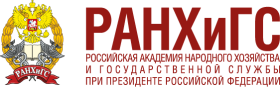 Доля инвестиций в основной капитал и «экономики знаний» в валовом
внутреннем продукте и темпы роста экономики
Сравнение показателей сферы «экономики знаний» в России и развитых
       странах
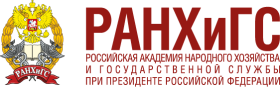 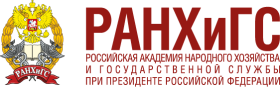 Источники инвестиций в основной капитал и вложений в «экономику знаний»
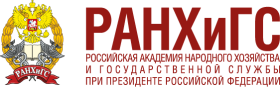 Международный рейтинг России среди 150 ведущих государств мира по социально-экономическим показателям (место среди стран)
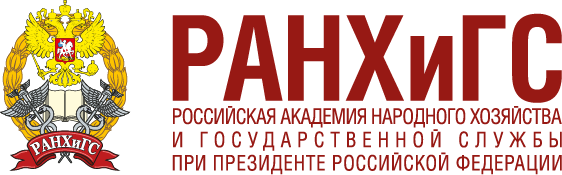 Благодарю за внимание!